Il Building Information Modeling (BIM)
Autore: Giulia Centi (DUEE SPS)
Il Building Information Modelling (BIM)
Significato dell’acronimo BIM
Ogni Informazione che definisce l’ambiente costruito
Information
Qualsiasi ambiente costruito
Building
- modello BIM
- processo di realizzazione del
  modello BIM
- gestione delle informazioni
Management
odel
odeling
2
Normativa di riferimento
Codice appalti: D.lgs 50/2016
Art. 23 comma 13: Le stazioni appaltanti … l’uso dei metodi e strumenti elettronici specifici ... Tali strumenti utilizzano piattaforme interoperabili a mezzo di formati aperti non proprietari …
Decreto MIT 560/2017 (Decreto BIM)
Decreto in attuazione art. 23 D.lgs 50/2016, definisce le modalità e i tempi di progressiva introduzione dell’obbligatorietà del BIM per i lavori pubblici.
3
Tempi obbligo BIM appalti pubblici
Art. 6 DM 560/2017
1 gennaio 2019
Importo a base di gara  ≥ 100 milioni di €
1 gennaio 2020
Importo a base di gara  ≥  50 milioni di €
LAVORI 
COMPLESSI
1 gennaio 2021
Importo a base di gara  ≥   15 milioni di €
1 gennaio 2022
Importo a base di gara  ≥ soglia comunitaria
1 gennaio 2023
Importo a base di gara  ≥   1 milione di €
TUTTE 
LE OPERE
1 gennaio 2024
Importo a base di gara  ≥   1 milione di €
1 gennaio 2025
Tutte le opere:  Appalti 100% BIM
4
Decreto MIT n. 560/2017
Art. 3: Adempimenti preliminari delle stazioni appaltanti
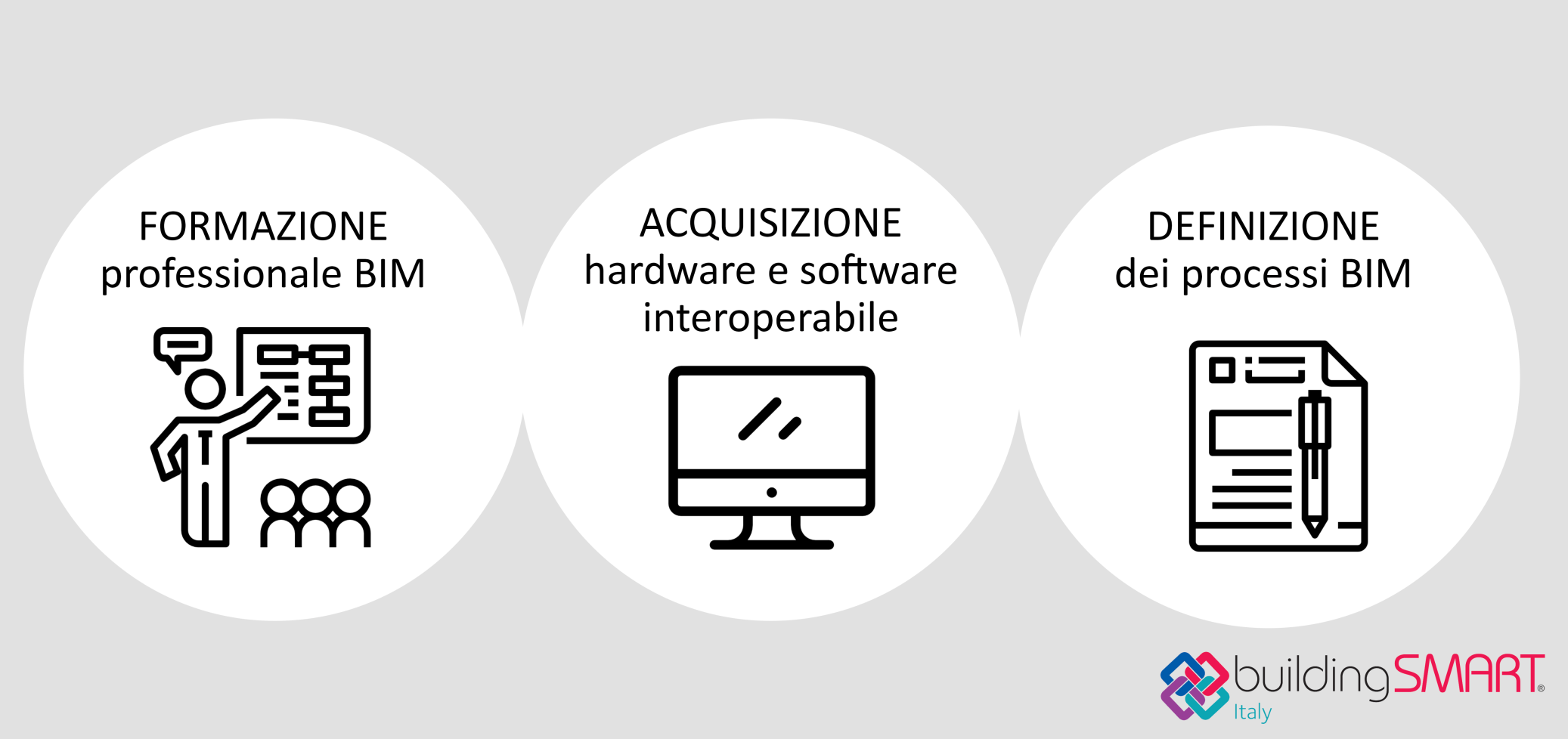 5
Processo tradizionale
Ciclo di vita tradizionale dell’edificio
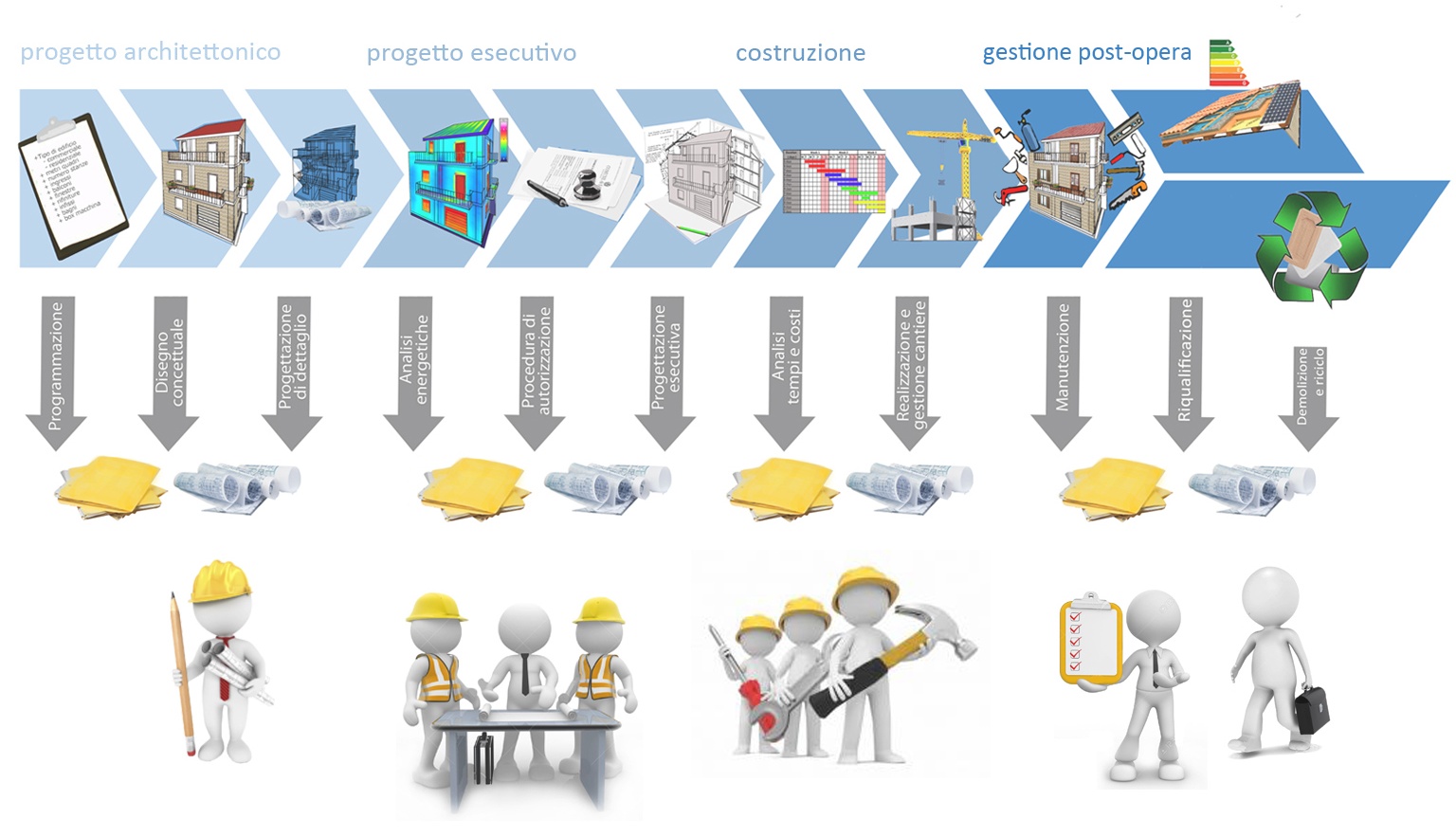 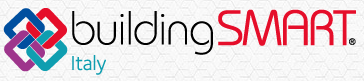 6
Il Building Information Modelling (BIM)
Cosa è il Modello BIM
-tipologia
-materiali
-dimensioni
-caratteristiche fisiche
-caratteristiche termiche
-ecc.
Ogni professionista implementa l’oggetto con i propri dati e le proprie informazioni
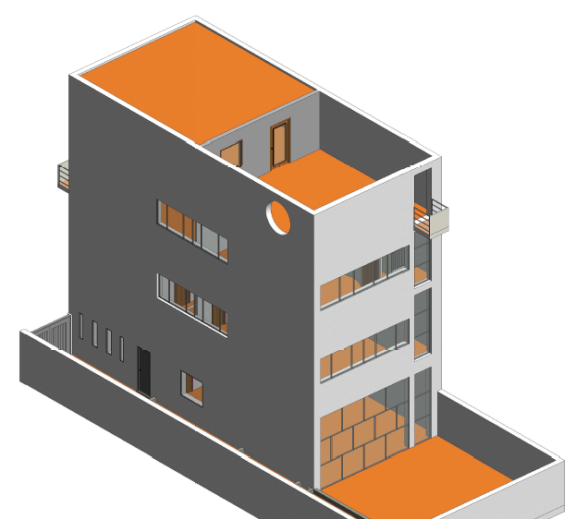 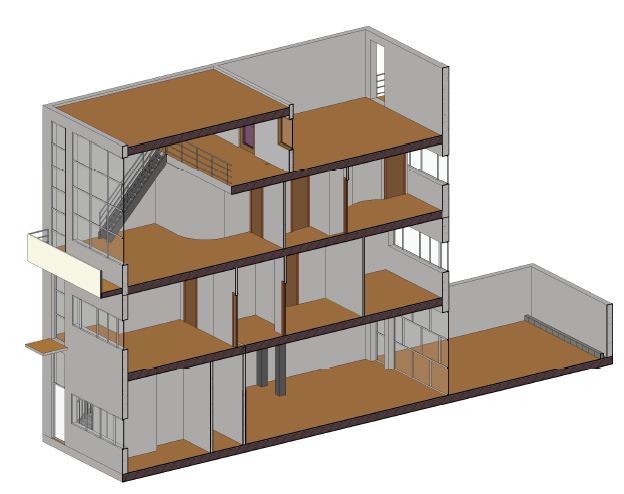 Il modello BIM è il gemello digitale dell’edificio: un modello tridimensionale costituito da oggetti parametrici, ovvero oggetti che contengono tutti i dati, le informazioni le specifiche tecniche che li caratterizzano, oltre che le connessioni tra gli oggetti stessi.
7
Processo BIM e gli usi del BIM
Ciclo di vita dell’edificio con metodologia BIM
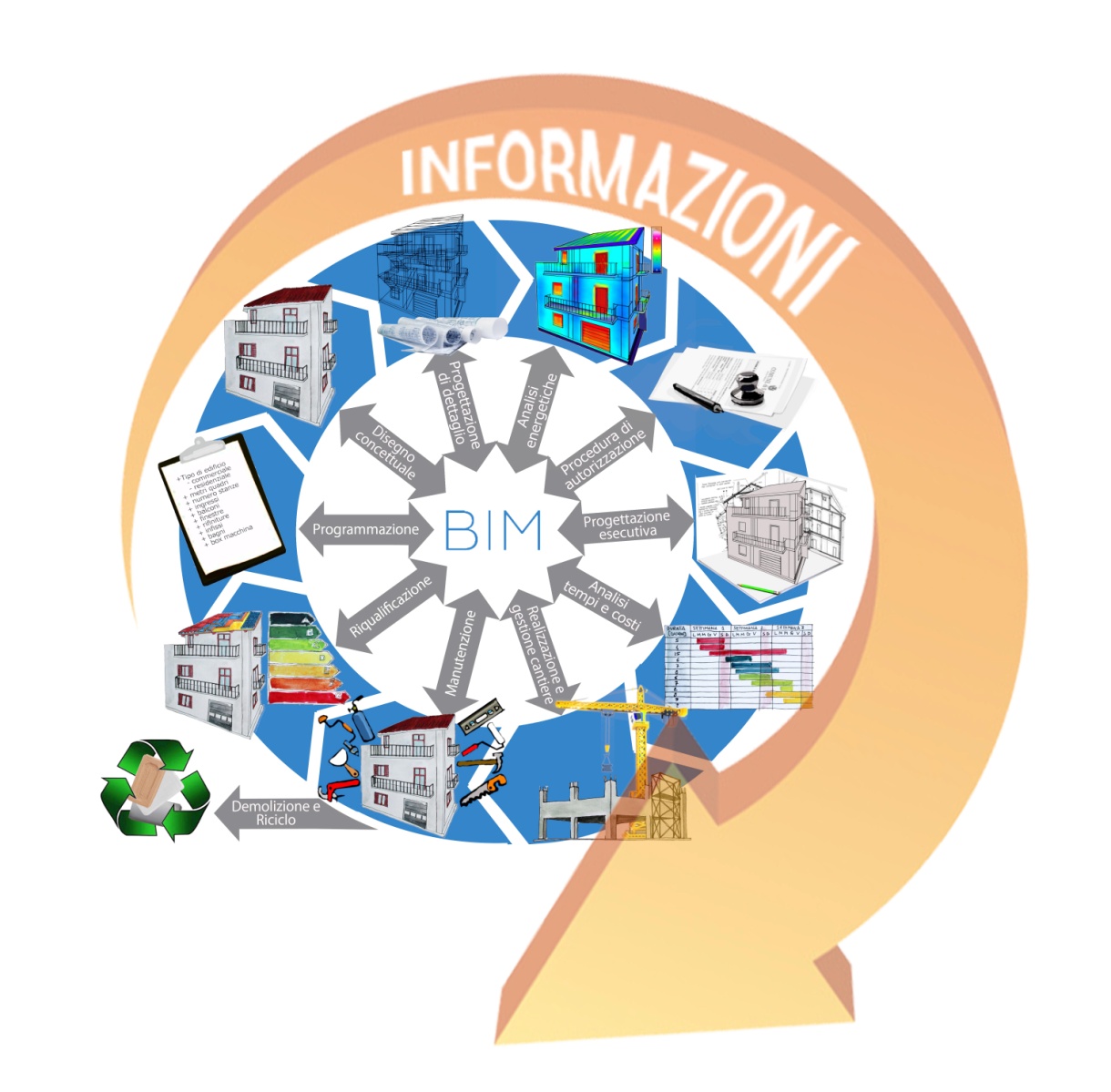 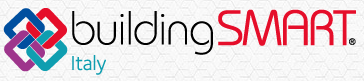 8
I vantaggi dell’uso del BIM
Gestione interferenze ed errori in fase di progettazione: controllo e verifica coordinato
Migliore qualità dei progetti: precisione, rispondenza alle richieste, rispetto dei tempi di consegna
Facilita il processo autorizzativo: trasparenza amministrativa e procedurale
Condivisione
B
I
M
delle 
informazioni
Collaborazione
coordinamento
controllo
tra gli attori delle varie 
discipline
Attendibilità della stima dei costi dell’opera: le lavorazioni e le quantità derivano dal modello BIM
Processo innovativo digitalizzato per gestione e manutenzione: scambio e acquisizione automatica di dati e informazione
Ottimizzazione della fase di realizzazione: più puntuale pianificazione e gestione del cantiere
9
Processo BIM
Benefici lungo il ciclo di vita dell’edificio
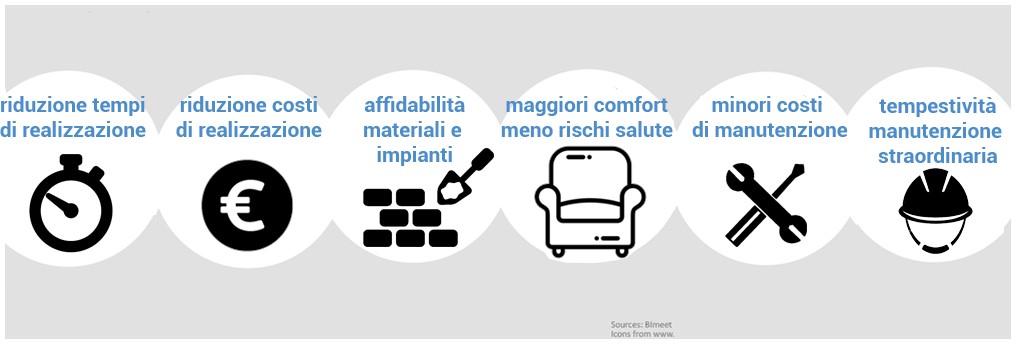 10
Quantificazione dei vantaggi dell’uso del BIM
Benefici lungo il ciclo di vita dell’edificio
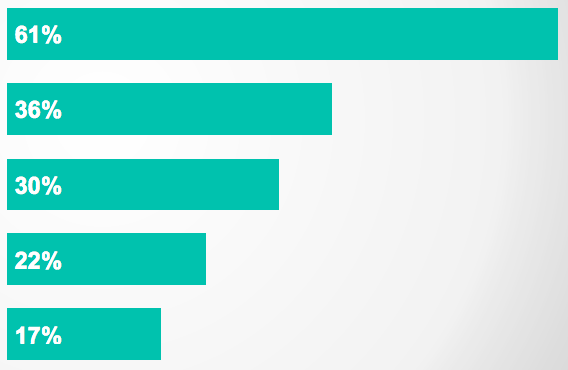 Riduzione di errori ed omissioni nella documentazione di progetto
Riduzione delle ri-lavorazioni
Riduzione dei costi di costruzione
Riduzione della durata del progetto
Riduzione delle controversie
Fonte: McGraw-Hill Construction, "SmartMarket Report: The Business Value of BIM in North America", novembre 2012
11
I costi durante l’uso
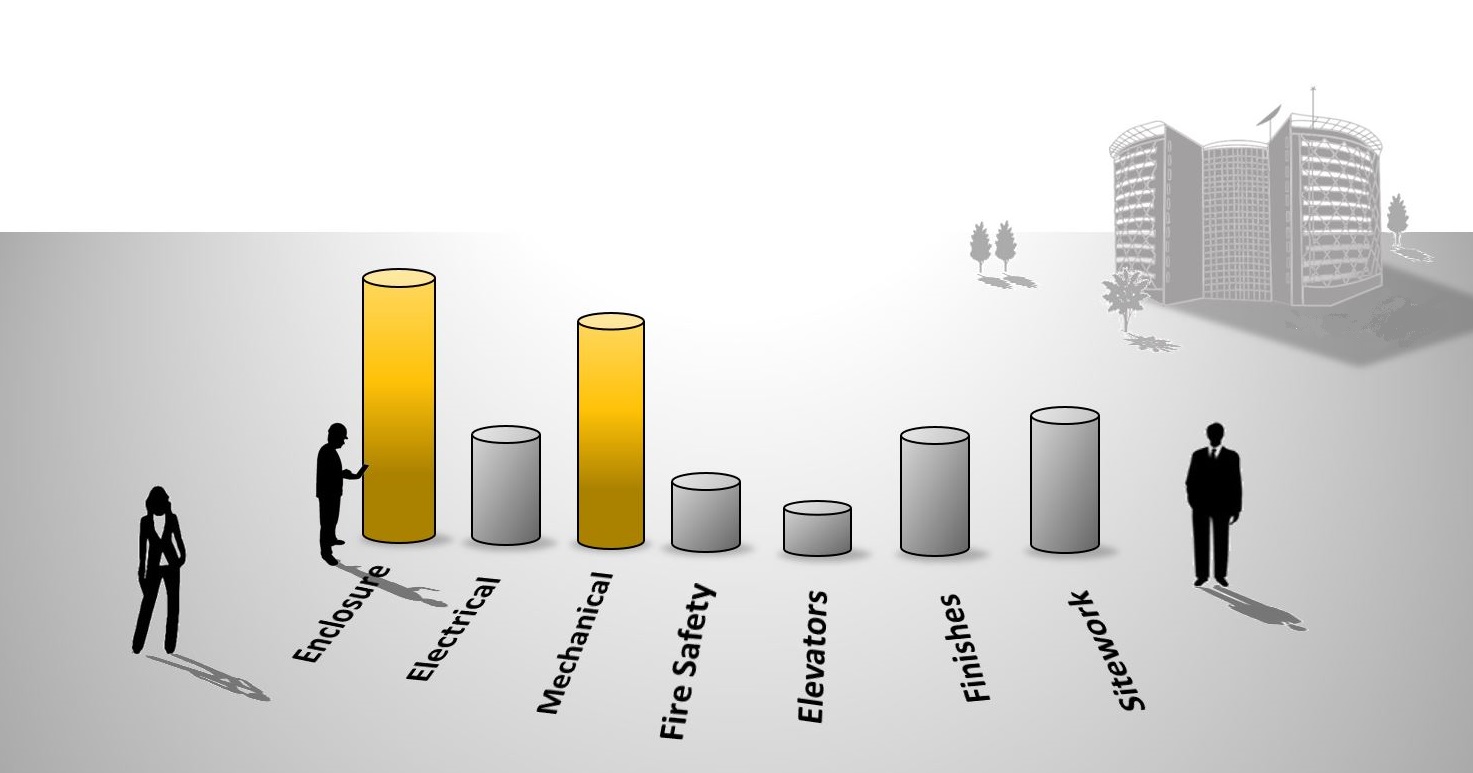 Energia
Man. Edificio
Sicurezza
Risorse umane
Meccanica
Scale mobili
Pulizia
12
L’uso energetico del BIM
I vantaggi della metodologia BIM nell’efficienza energetica e nella sostenibilità dell’ambiente costruito
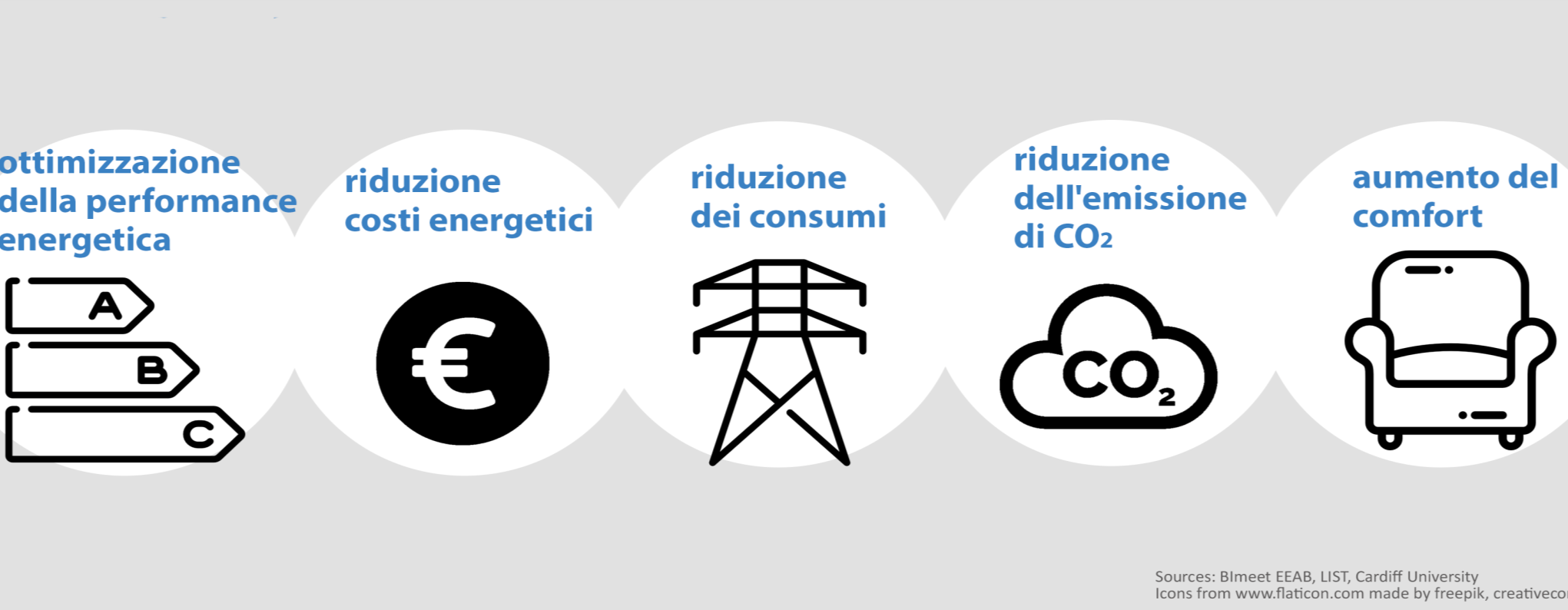 13
Costi del ciclo di vita (LCC)
14
La digitalizzazione dell’esistente
I.C. Marino S. Rosa Ponticelli - Napoli
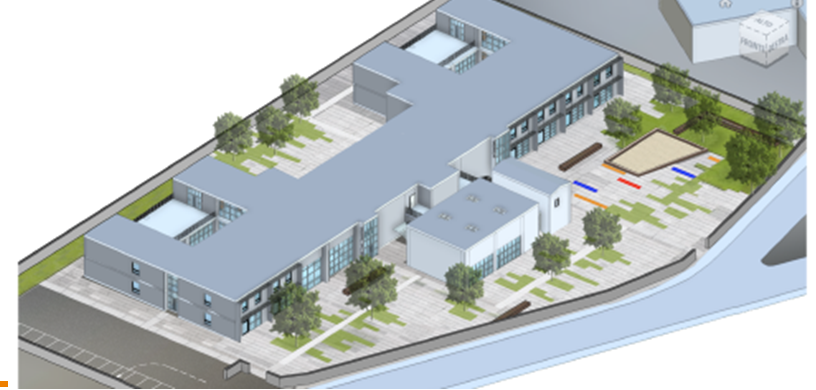 Progetto pilota di
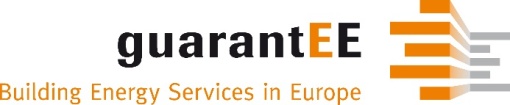 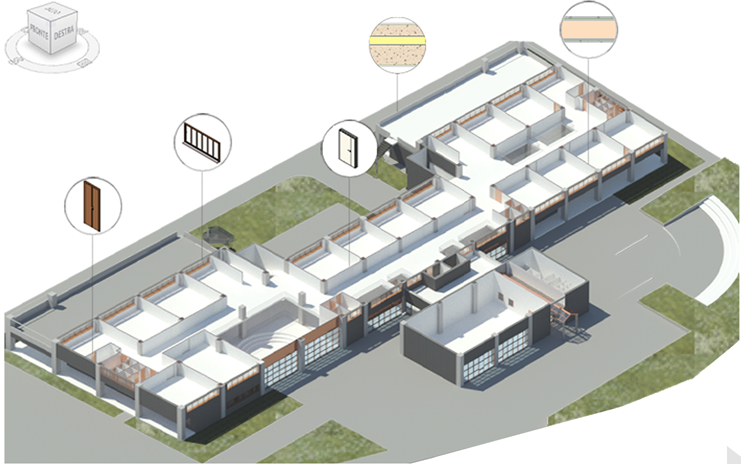 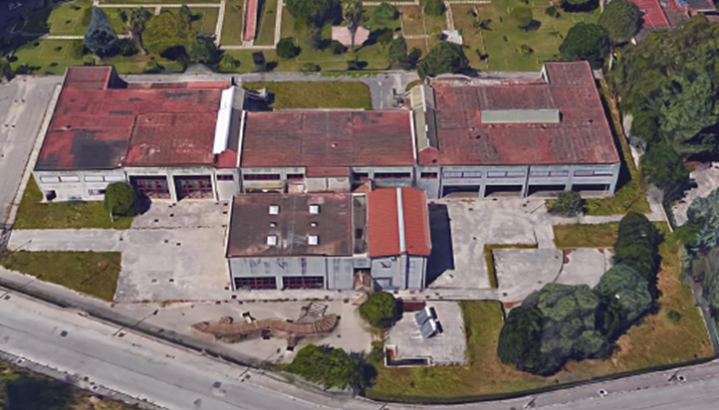 Picture: © by arch. Lucia Sirica e arch. Ilaria Pezzano
15
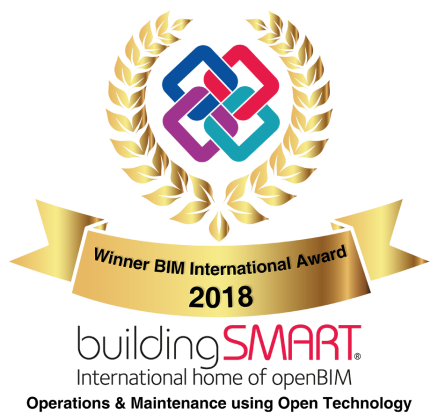 Il modello BIM per la manutenzione
16
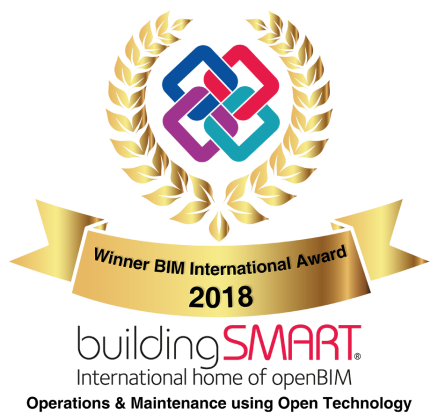 Il modello BIM per la manutenzione
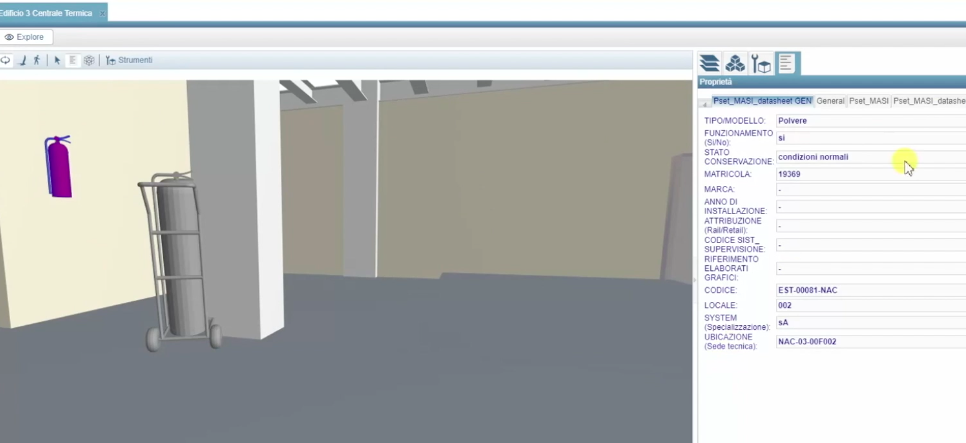 17
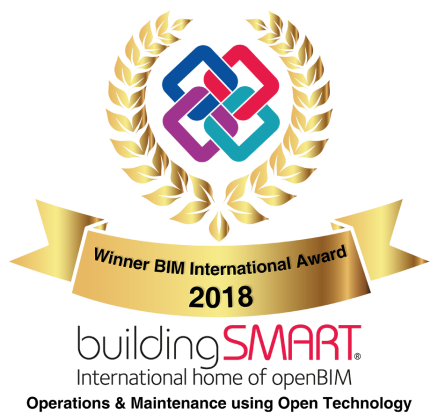 Il modello BIM per la manutenzione
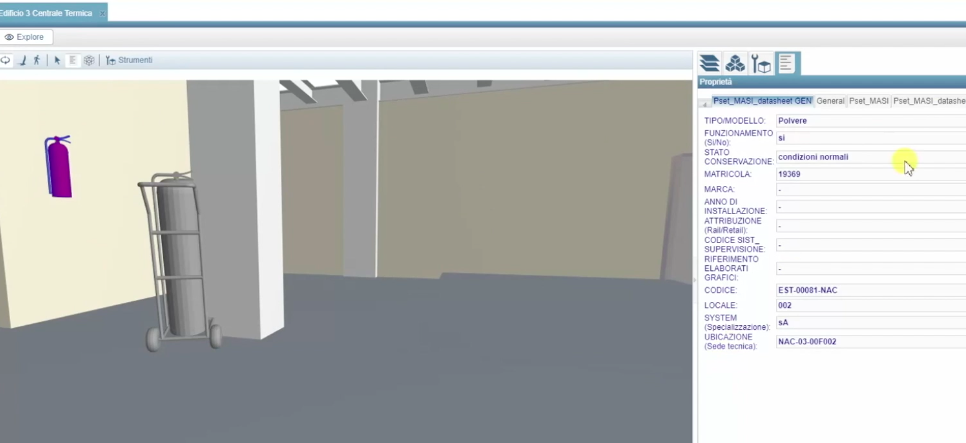 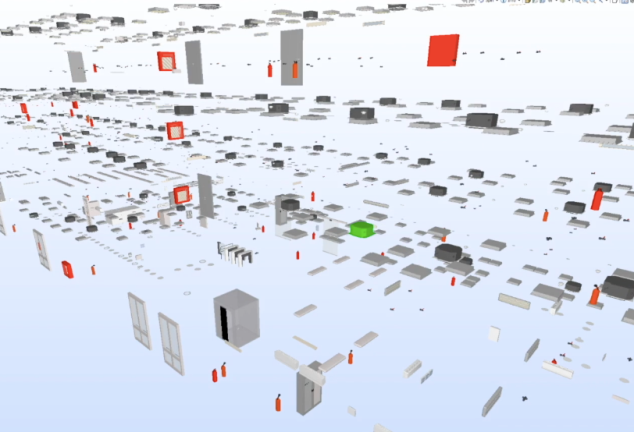 18
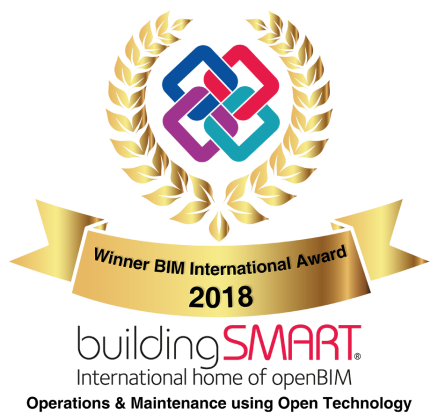 Il modello BIM per la manutenzione
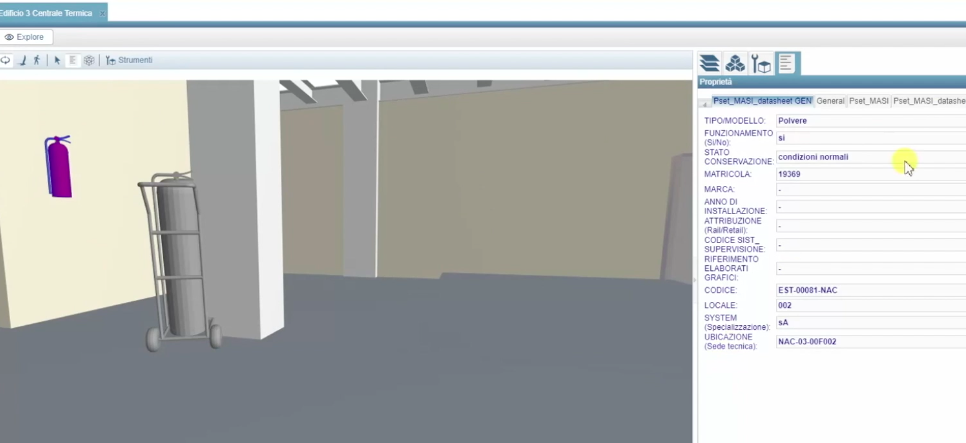 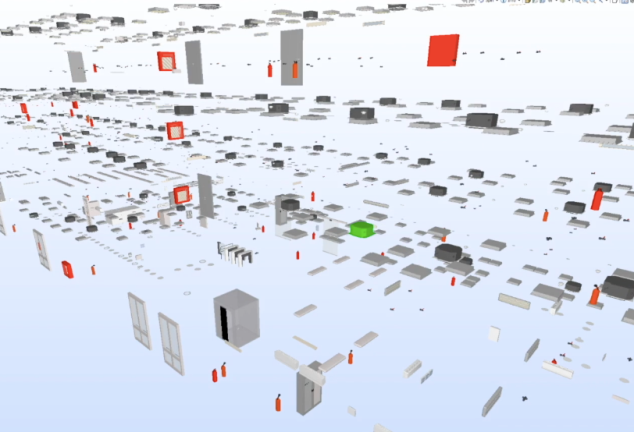 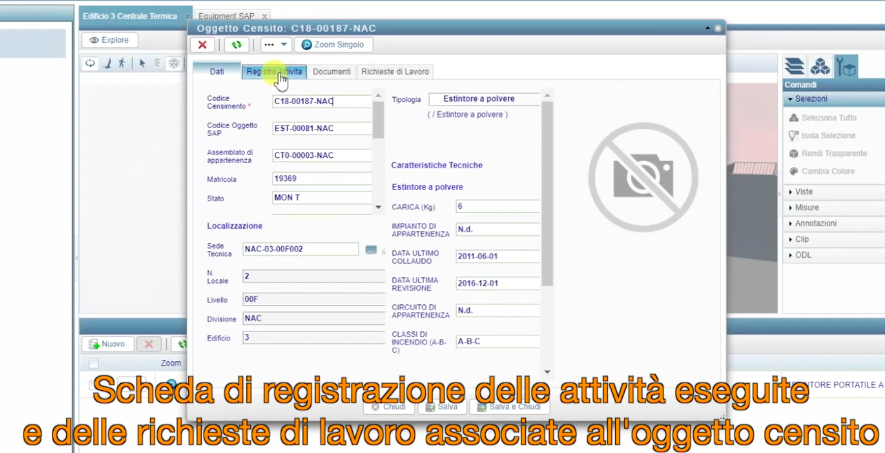 19
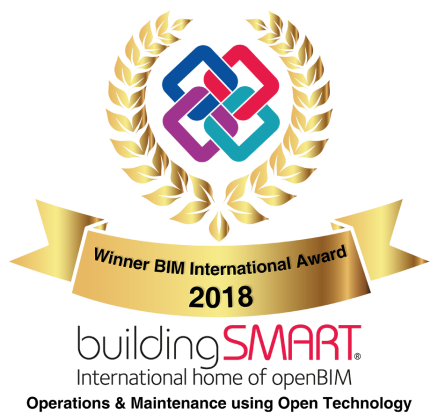 Il modello BIM per la manutenzione
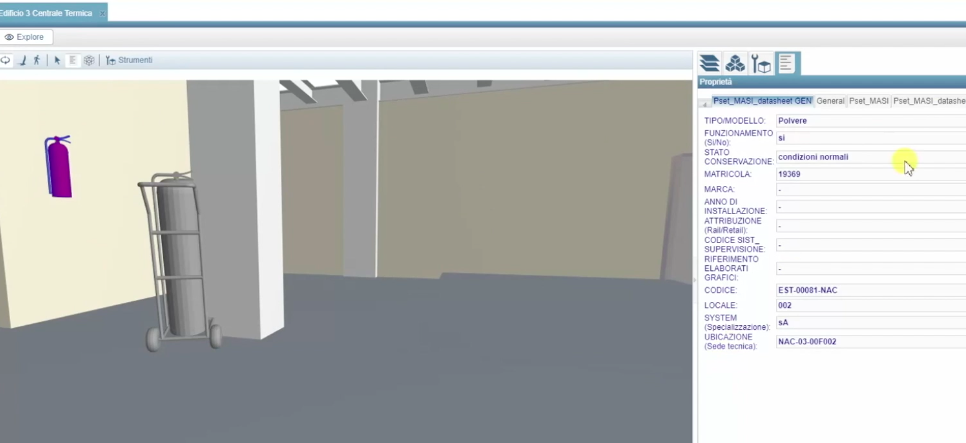 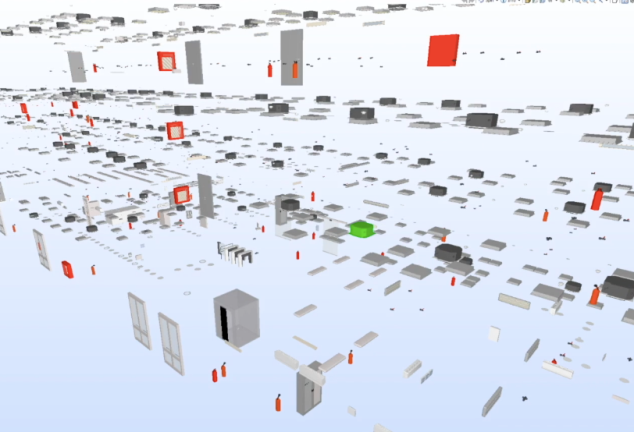 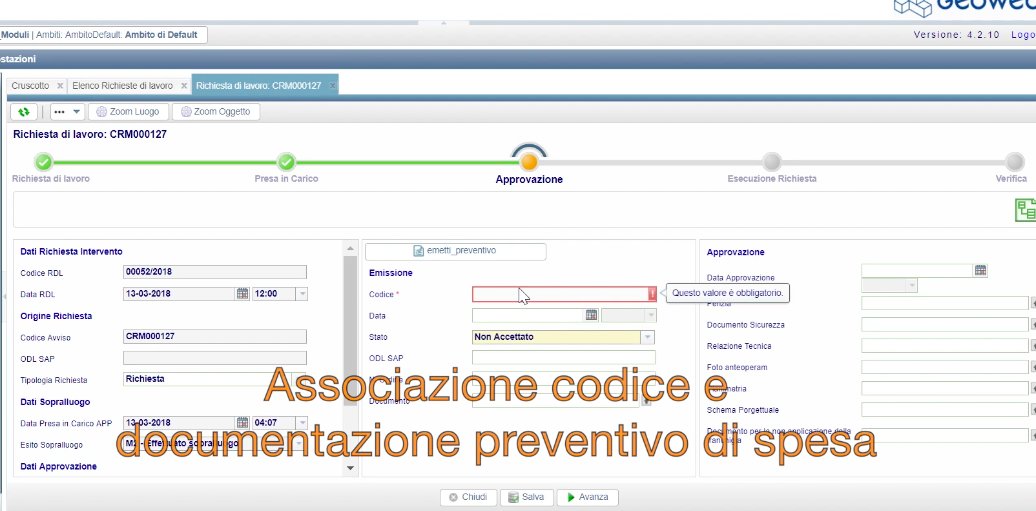 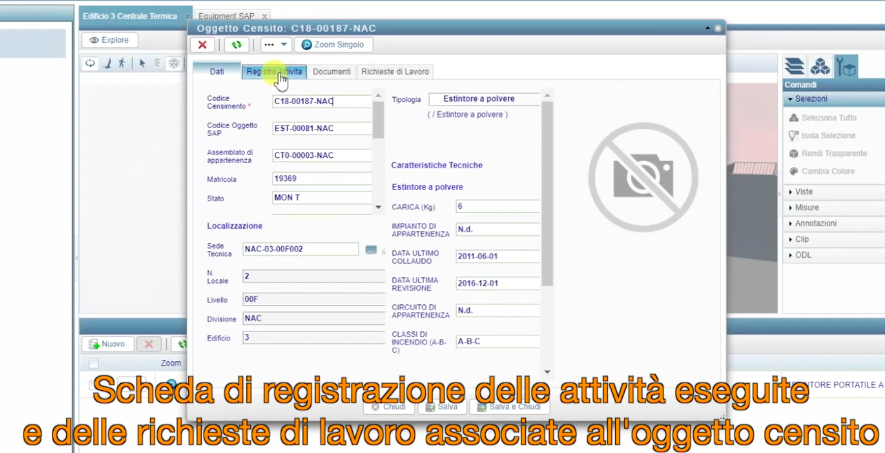 20
Common Data Environment (CDE) e interoperabilità
Cliente
Cliente
Ingegnere
Ingegnere
Contraente
Contraente
Manager
Manager
Committente
Committente
CDE
FacilityManager
FacilityManager
Fornitore
Fornitore
ProjectManager
ProjectManager
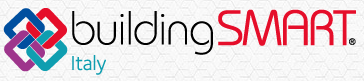 21
Giulia Centi